FRAÇÕES
ADIÇÃO DE FRAÇÕES
AULA 23
Encare o desafio
Frações:   ADIÇÃO
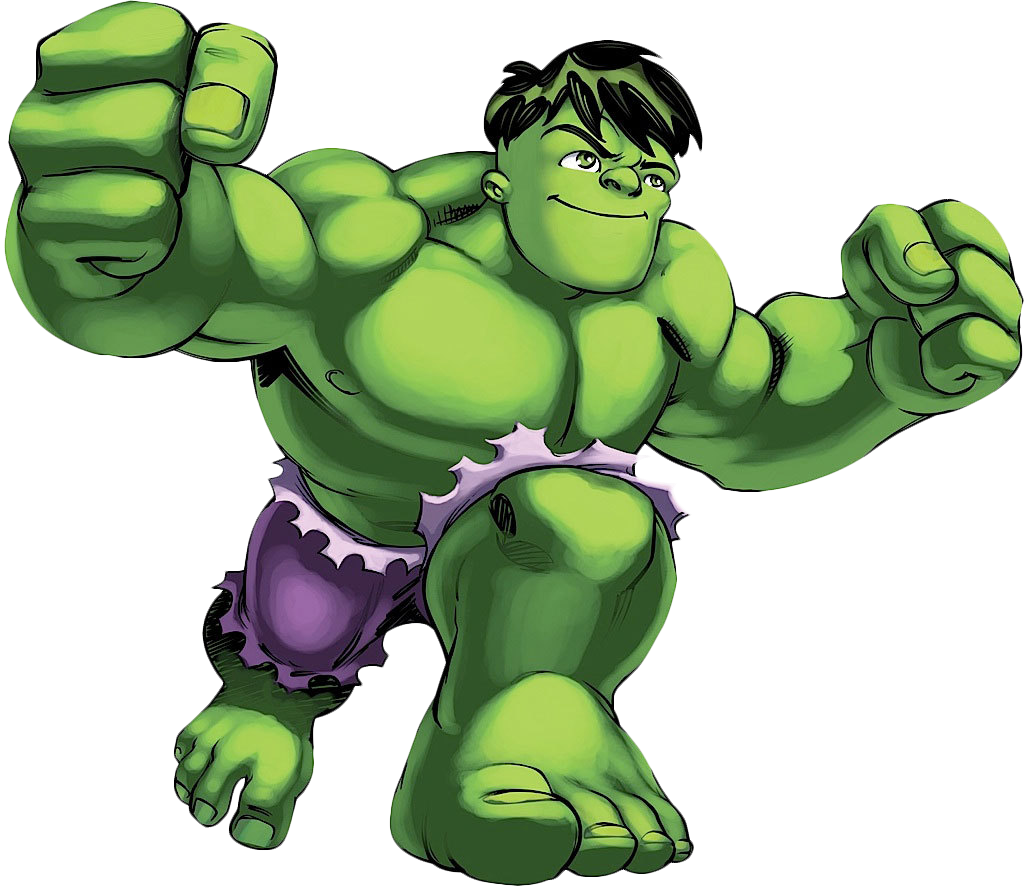 Pedro consome      de litro de suco de laranja pela manhã,         litro  durante o almoço e        de litro no jantar.
          Que quantidade de suco Pedro consome diariamente?
Adição de FRAÇÕES
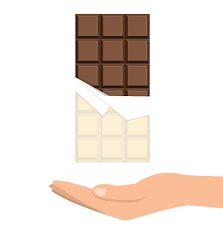 +
=
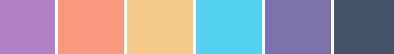 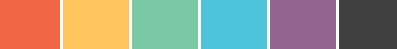 Adição de frações
7
+
=
Denominadores Iguais: mantenha o Denominador igual e some os numeradores
Curiosidades
A história da pizza começou há 6 mil anos com os egípcios. Acredita-se que eles foram os primeiros a misturar farinha com água. Outros afirmam que os pioneiros são os gregos, que faziam a massas à base de farinha de trigo, arroz ou grão-de-bico e as assavam em tijolos quentes.
Questão 1
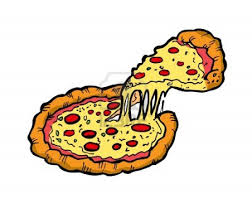 ?
Manoel comeu        de uma pizza,  Jonas  comeu

       e  Carlos,        .
Que fração da pizza eles já comeram?
GABARITO: Letra  ( A )
( A )                    ( B )

( C )                    ( D )
Adição de frações
Denominadores Iguais: mantenha o Denominador igual e some os numeradores
9
=
+
Adição de frações
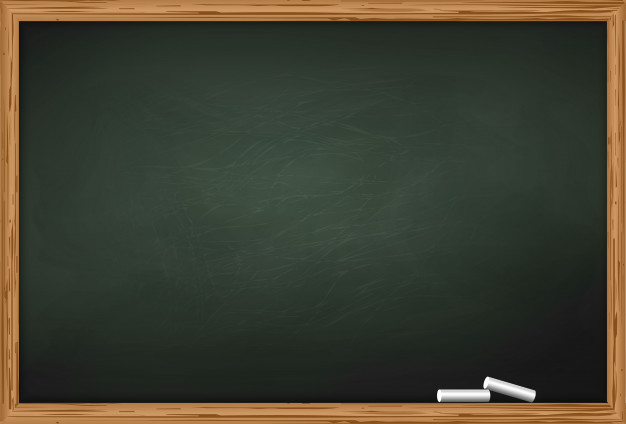 Denominadores sendo diferentes
Passo 1: 
Encontre o mínimo múltiplo comum dos denominadores!
x
x
Passo 2:
Em cada fração divida o MMC pelo denominador e multiplique o numerador
+
=
M(3) = (0, 3, 6, 9 , 12, 15, ...)
M(4) = (0, 4, 8, 12 , 16, 20, ...)
Qual o menor múltiplo que se repete?
12:
12:
3
11
8
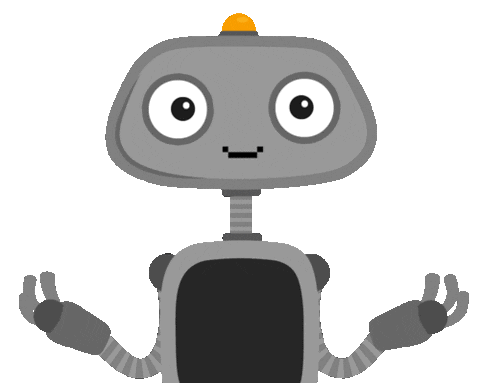 =
+
Frações: Adição
Um   pouco  de    História
Dentre todos os antigos documentos matemáticos que chegaram aos dias de hoje, um dos mais famosos chama-se Papiro de Ahmes ( ou Rhind). Trata-se um longo papiro egípcio, de cerca de 1.650 a.C., onde um escriba de nome Ahmes, ensina as soluções de 85 problemas de aritmética e geometria. Este papiro foi encontrado pelo egiptólogo inglês Rhind no final do século 19 e hoje está exposto no Museu Britânico, em Londres.
Um dos problemas de Ahmes dizia :
“Como dividir 6 pães, em partes iguais, entre 10 homens? "
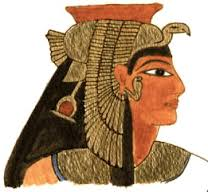 A solução foi dividir cada um dos seis pães em 10 partes iguais!
Então podemos afirmar que cada homem recebeu  que fração de um pão inteiro?
Dessa forma, cada homem receberia         de cada pão!
Vamos ver se você aprendeu
x
x
+
=
M(2) = (2, 4, 6, 8, 10, ...)
M(3) = (3, 6, 9 , 12, 15, ...)
6:
6:
4
3
7
+
=
Denominadores Diferentes – Segundo Método
Nesse método irá fatorá por números primos para encontrar o Denominador Comum
Lembre-se dos números primos
2, 3, 5, 7, 11, ...
MMC dos Denominadores
x
x
x
2
3, 2
3, 1
3
6 :
6 :
1, 1
6
3
4
MMC dos Denominadores
2
4, 3
x
x
x
x
2, 3
2
1, 3
3
12 :
12 :
1, 1
12
6
4
Atividade
O resultado da soma das frações abaixo é?
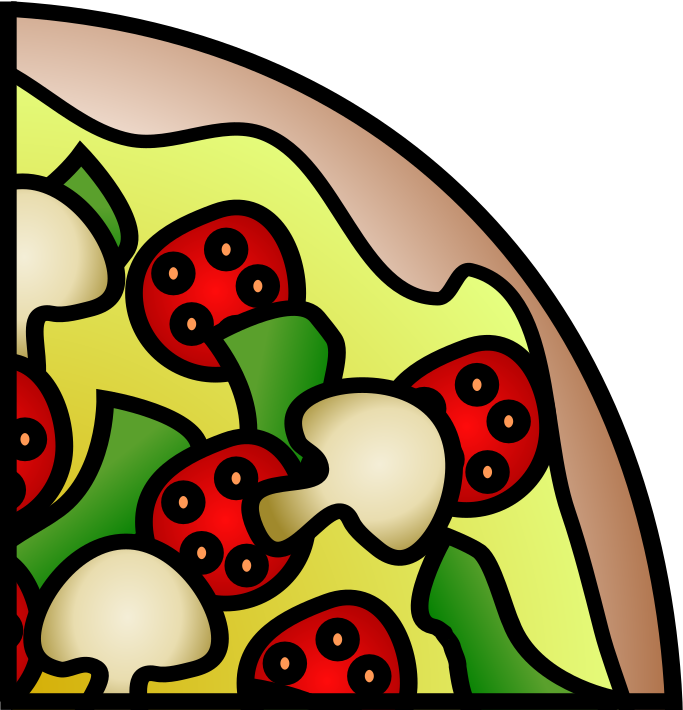 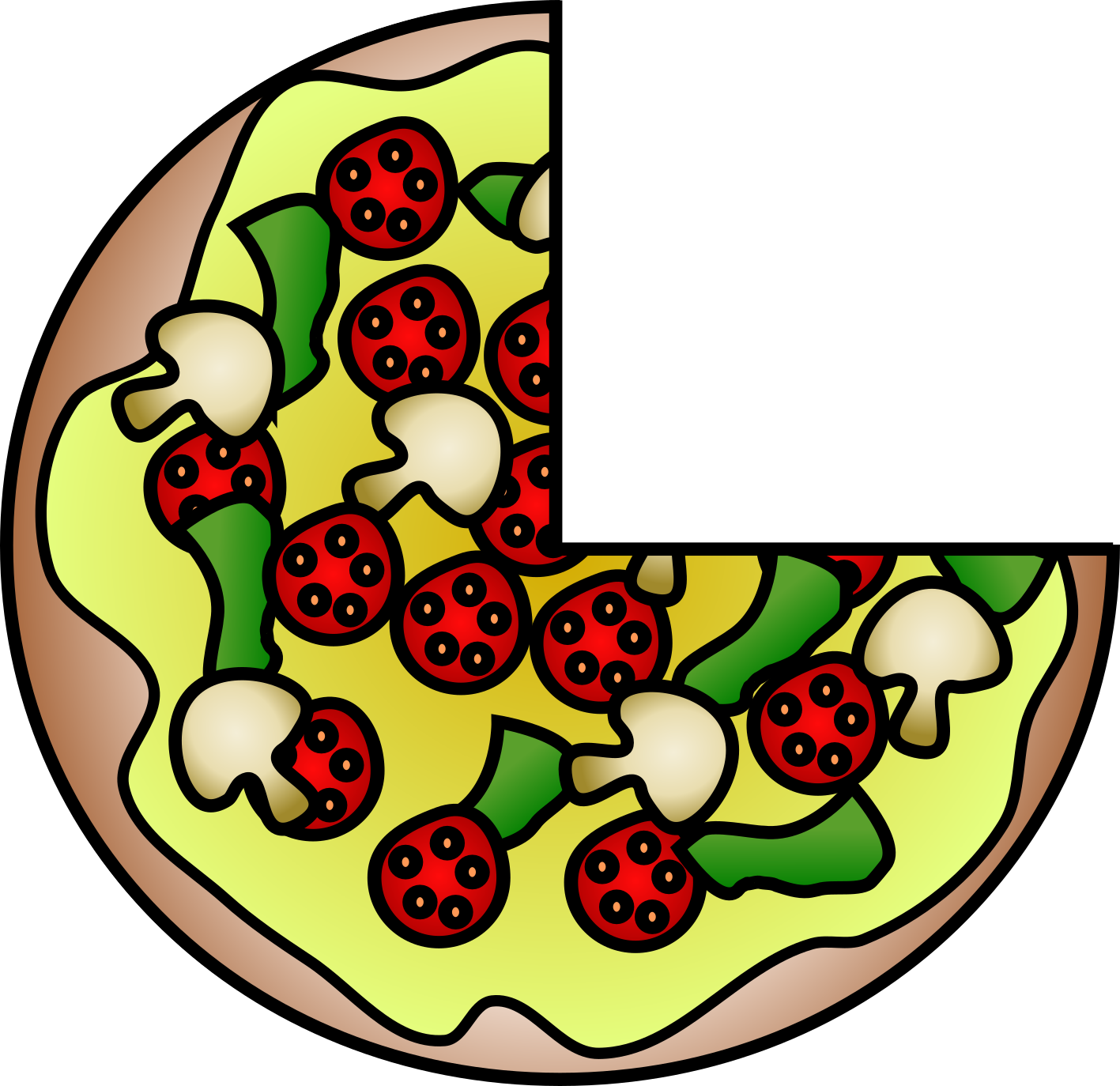 OBRIGADO!
REFERENCIAS
Giovanni Júnior, José Ruy - A conquista da matemática : 6o ano : ensino fundamental : anos finais / José Ruy Giovanni Júnior, Benedicto Castrucci. — 4. ed. — São Paulo : FTD, 2018.
IEZZI, Gelson (et). Fundamentos da matemática elementar, Volume 1, 9ª edição, Editora Atual, São Paulo, 2013.
STEWART, Ian. O fantástico mundo dos números. Volume 1, Editora Zahar, São Paulo, 2009.
SILVEIRA, Ênio (et). Matemática - Compreensão e prática. Editora Moderna, São Paulo, 2013.